Lễ Giỗ Mãn TangÔng Gioan BaotixitaNGUYỄN QUÝ CHUÂN07 – 06 - 2023
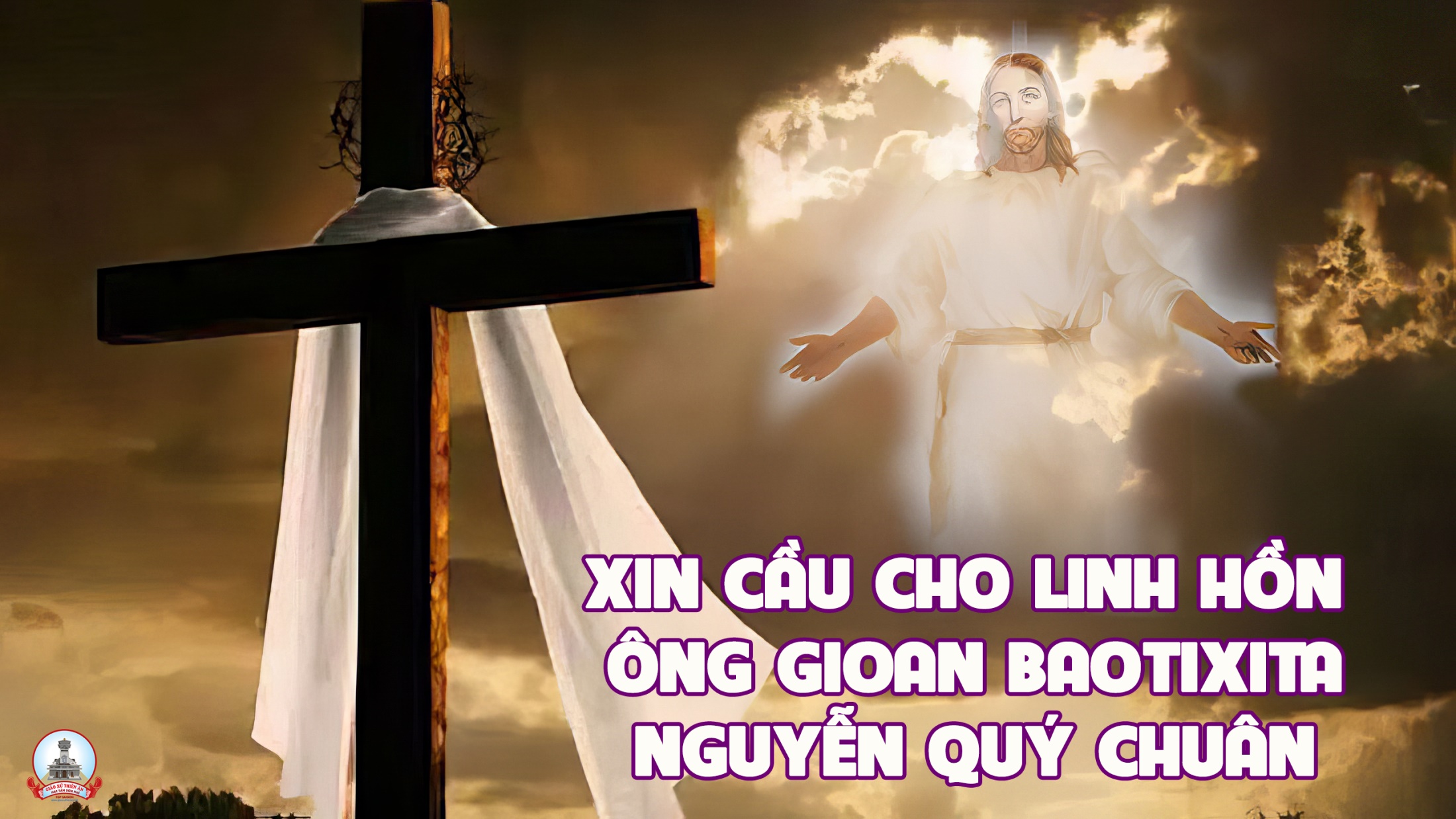 Ca Nhập LễNIỀM HY VỌNG HẰNG SỐNGSt: Lm. Ân Đức
ĐK. Tôi tin rằng Đấng Cứu chuộc tôi hằng sống và ngày tận thế tôi sẽ từ bụi đất sống lại và trong thân thể này tôi sẽ được chiêm ngưỡng Đấng Cứu chuộc tôi.
Tk1. Đức Ki - tô nguồn hy vọng vinh quang. Nguồn sống vui muôn đời ấp ủ lòng tôi tha thiết chờ mong. Ngài là sức mạnh của tôi Ngài là khúc diệu ca mới. Đấng tôi tôn thờ một niềm cảm mến vô biên.
ĐK. Tôi tin rằng Đấng Cứu chuộc tôi hằng sống và ngày tận thế tôi sẽ từ bụi đất sống lại và trong thân thể này tôi sẽ được chiêm ngưỡng Đấng Cứu chuộc tôi.
Tk2. Đức Ki - tô sự sống và phục sinh. Ngài chết cho nhân trần mở đường vinh quang lên tới trời cao. Ngài là hoan lạc của tôi Ngài là gia nghiệp mãi mãi. Đón đưa tôi vào một Trời Đất mới bao la.
ĐK. Tôi tin rằng Đấng Cứu chuộc tôi hằng sống và ngày tận thế tôi sẽ từ bụi đất sống lại và trong thân thể này tôi sẽ được chiêm ngưỡng Đấng Cứu chuộc tôi.
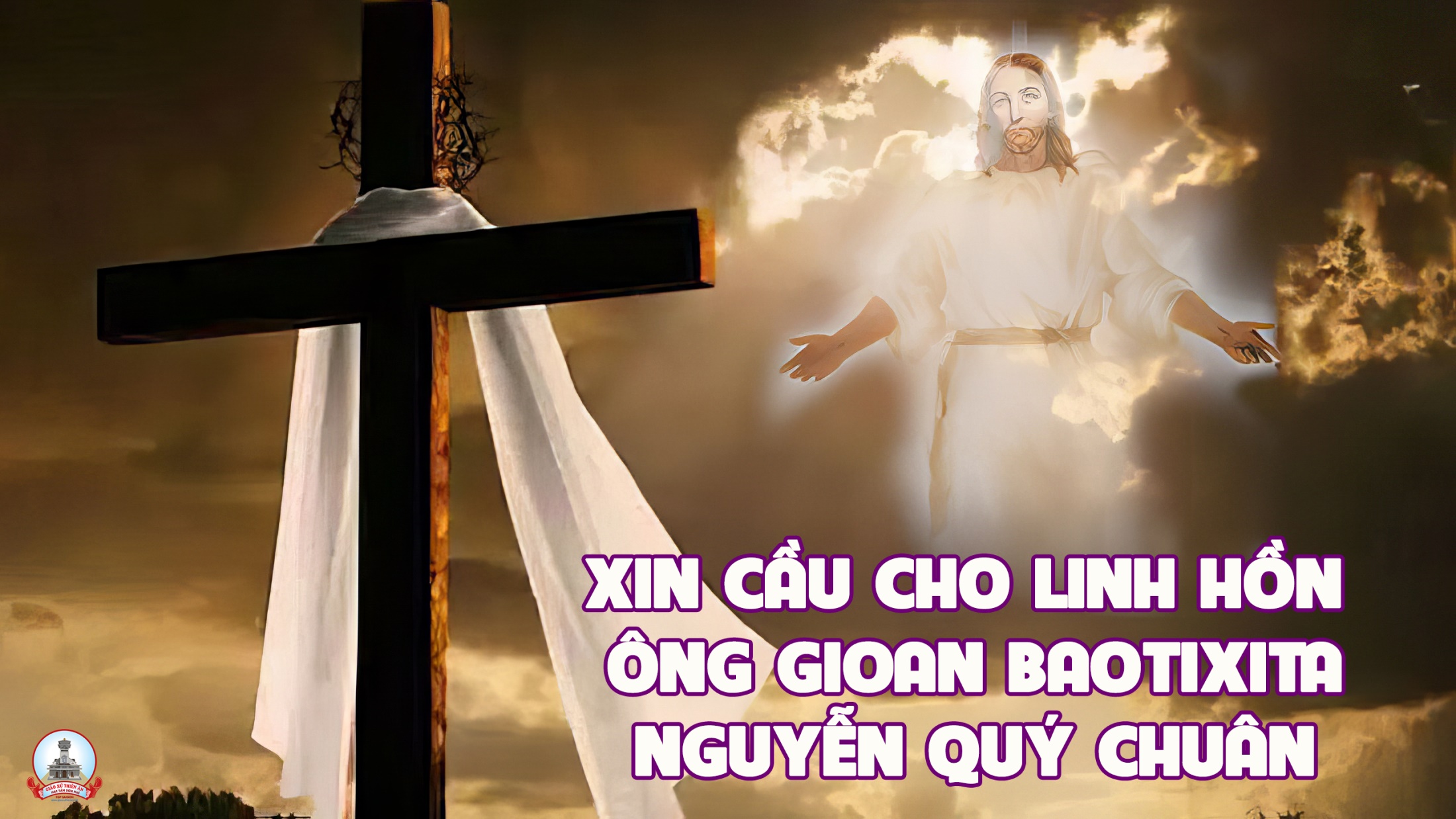 Đáp CaTHÁNH VỊNH 129St: Lm. Bùi Ninh
Tk1. Từ nơi sâu tối ngước trông lên ngai toà cao. Lòng tin nơi Chúa vốn luôn thương con dường bao. Nguyện xin Thiên Chúa lắng nghe lời con kêu khấn. Chúa ơi nhận cho lời con thiết tha nguyện cầu.
ĐK: Chờ đợi Chúa ghé mắt xót thương, con chờ đợi nơi Chúa. Và lòng con luôn luôn hy vọng mong đợi nơi Lời Ngài.
Tk2. Giả như Thiên Chúa nhớ luôn muôn muôn tội khiên. Dù ai cố gắng sẽ luôn hiên ngang được chăng? Hằng tin nơi Chúa vẫn luôn rộng thương tha thứ. Giữ cho đoàn con còn mãi kính sợ mình Ngài.
ĐK: Chờ đợi Chúa ghé mắt xót thương, con chờ đợi nơi Chúa. Và lòng con luôn luôn hy vọng mong đợi nơi Lời Ngài.
Tk3. Chờ mong nơi Chúa tháng năm con mong đợi luôn. Cậy trông nơi Chúa những luôn mong nơi lời Ngài. Hồn con trông Chúa sánh hơn lòng bao quân lính. Ngóng trông bình minh nhiều đêm đứng canh trời xa.
ĐK: Chờ đợi Chúa ghé mắt xót thương, con chờ đợi nơi Chúa. Và lòng con luôn luôn hy vọng mong đợi nơi Lời Ngài.
Tk4: Cậy trông Thiên Chúa, Ích-diên dân riêng từ xưa. Vì nơi Thiên Chúa có muôn ân thiêng trào ban. Cậy trông Thiên Chúa Đấng luôn từ bi nhân ái, sẽ mau chuộc dân giải thoát hết mọi tội khiên.
ĐK: Chờ đợi Chúa ghé mắt xót thương, con chờ đợi nơi Chúa. Và lòng con luôn luôn hy vọng mong đợi nơi Lời Ngài.
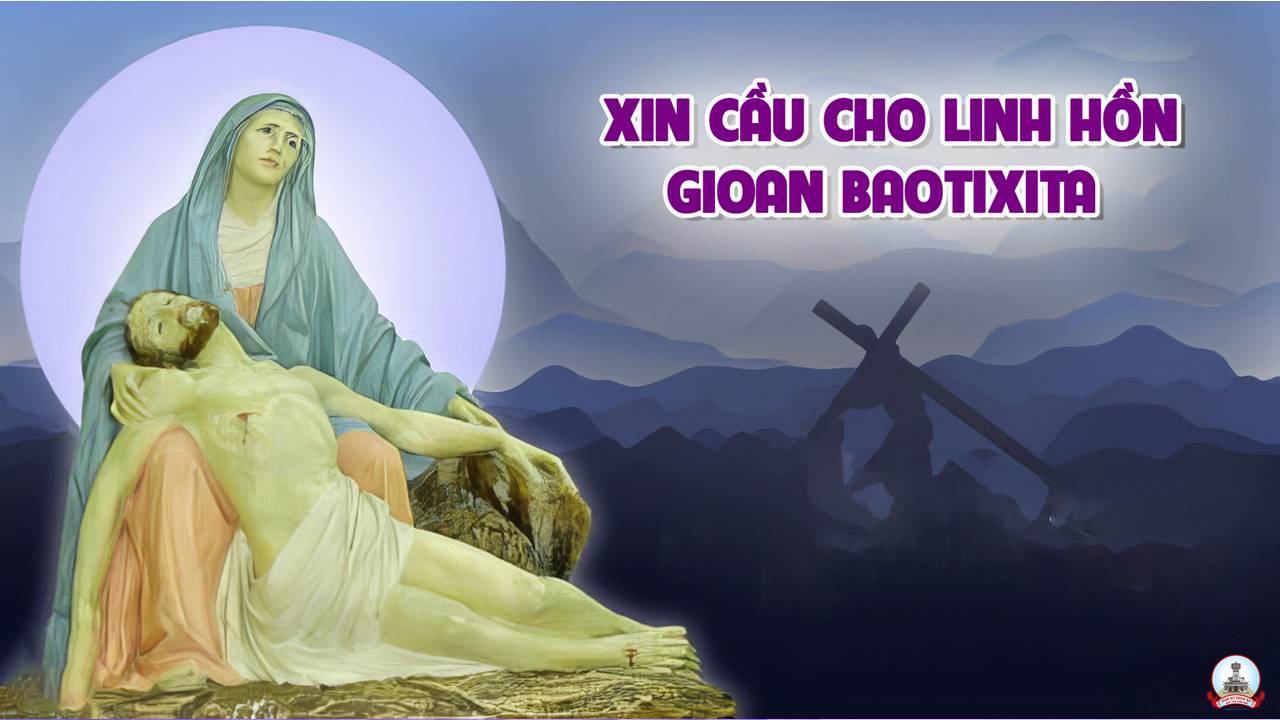 Chúa phán: Ta là sự sống lại và là sự sống, ai tin Ta sẽ không chết đời đời.
Alleluia…
… Alleluia
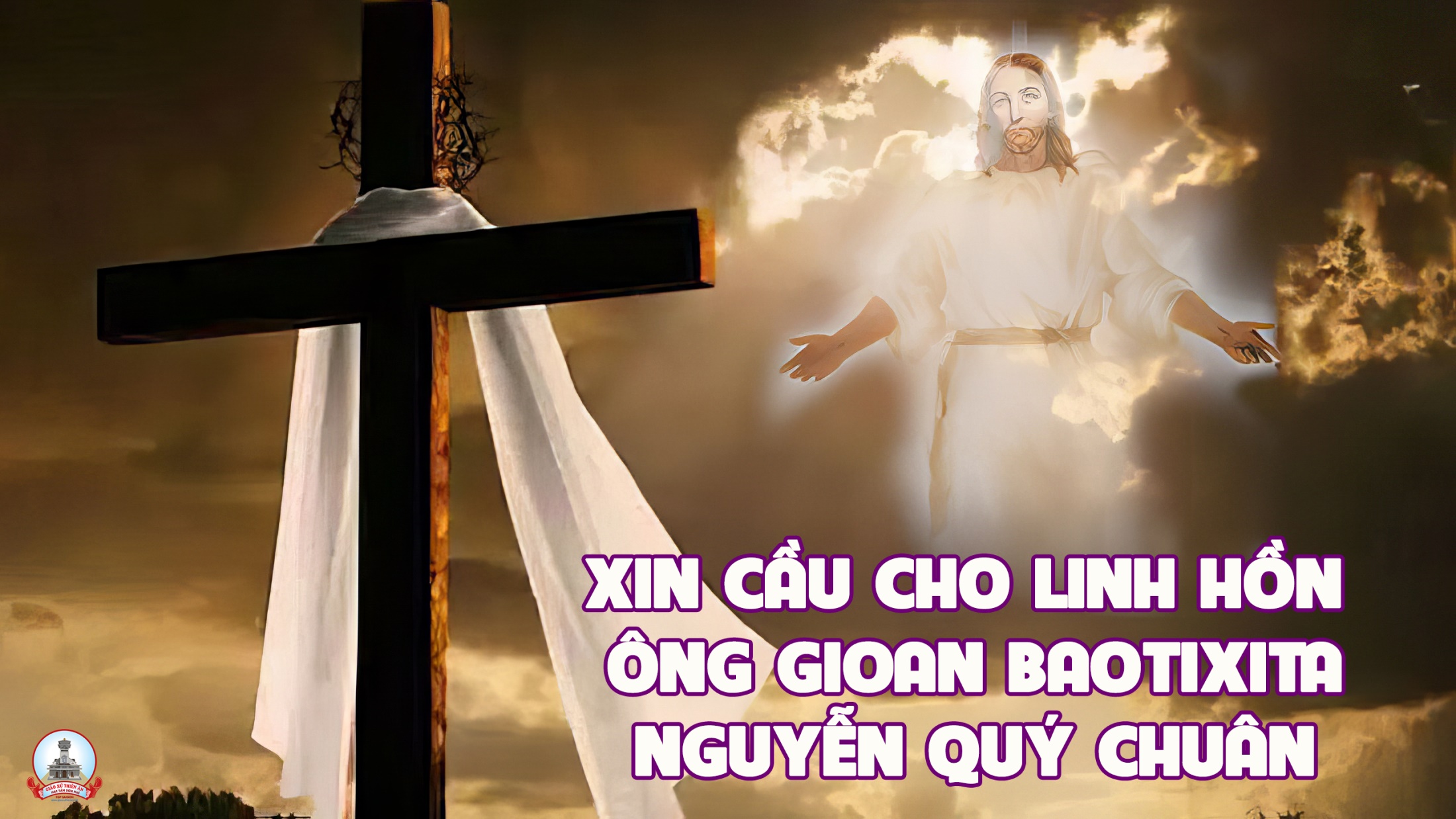 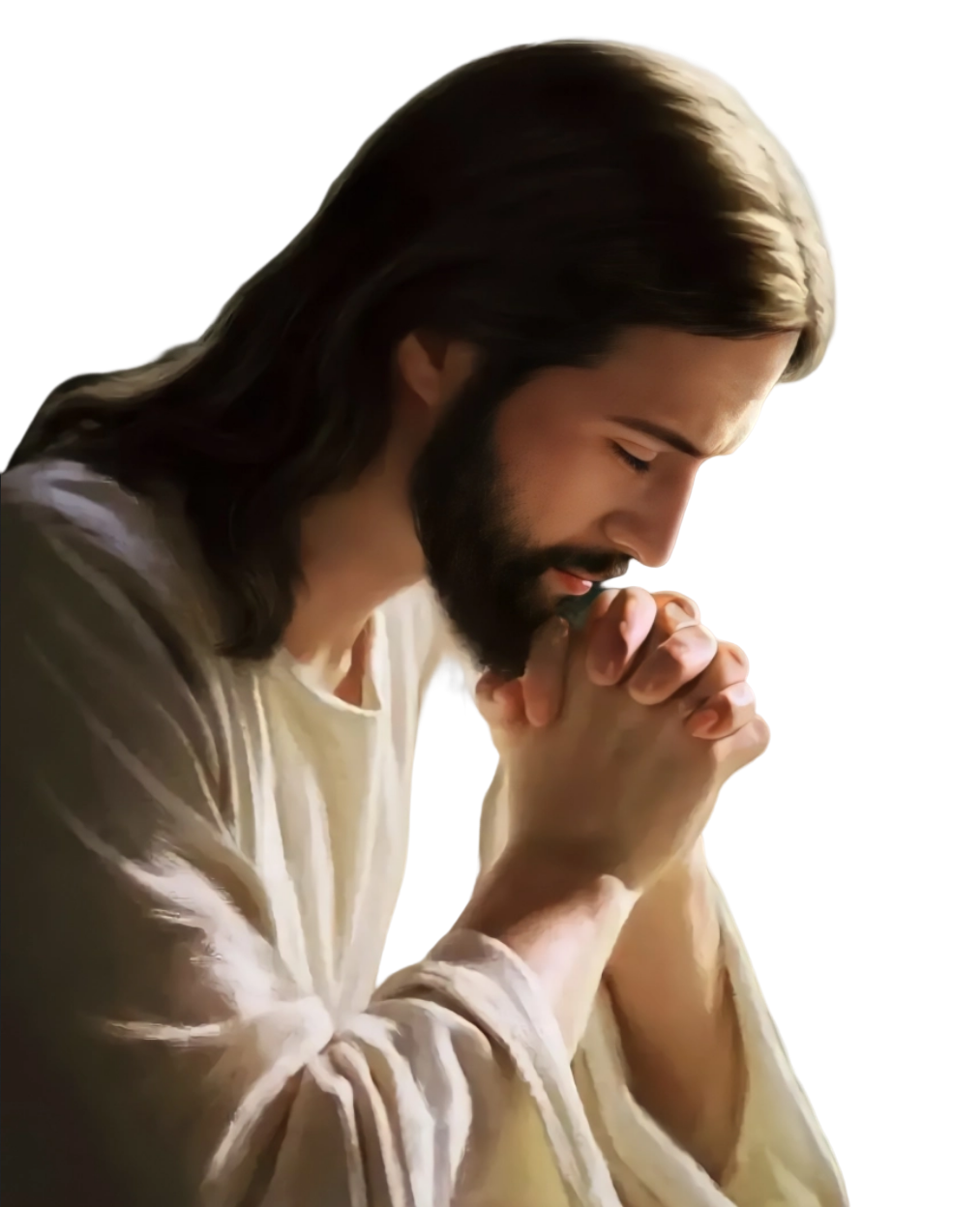 PHÚT THINH LẶNG
XIN CẦU CHO LINH HỒN
ÔNG GIOAN BAOTIXITA
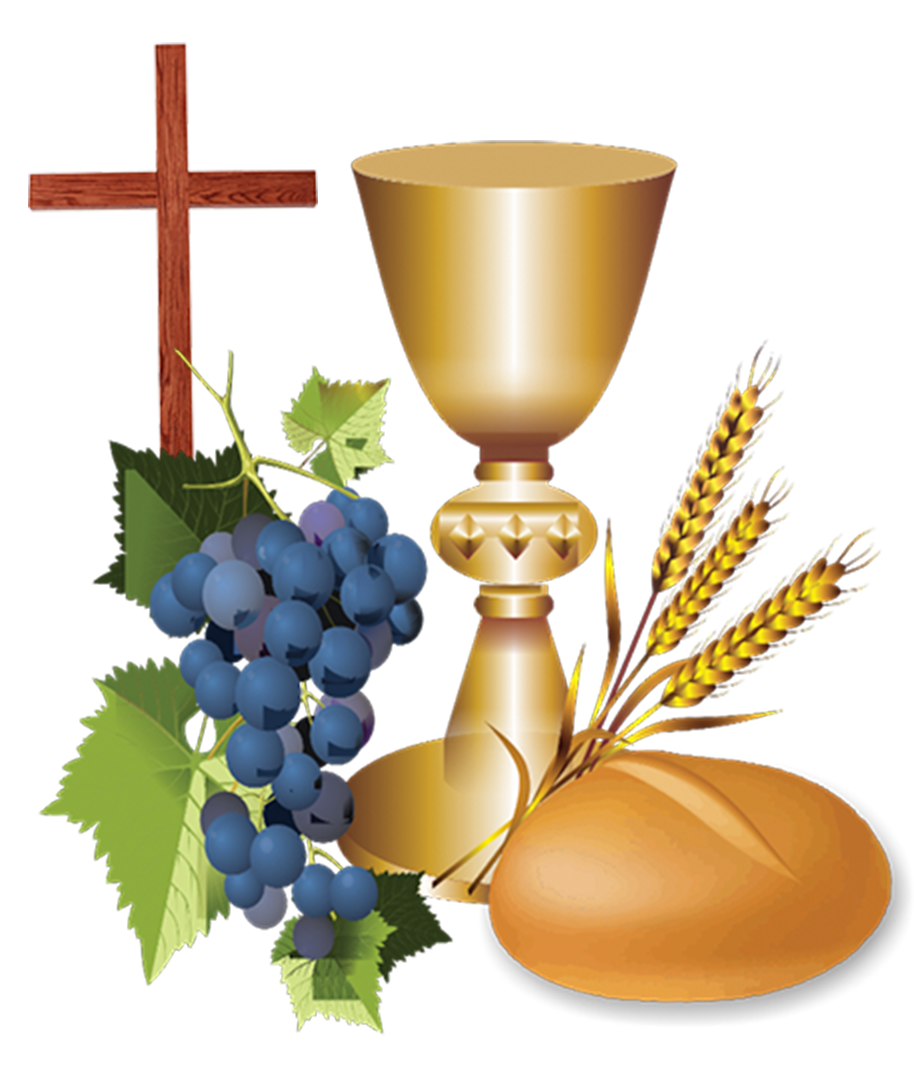 Ca Dâng LễHY LỄ CUỐI CÙNGLm. Ân Đức
Tk1. Lạy Chúa trọn đời con đã dâng cho ngài trọn đời con bước theo chân ngài. Con muốn chúa ở đâu thì cho con ở đó để trọn đời con dâng làm hy tế để trọn niềm vui trong chúa muôn đời.
ĐK: Nơi Ngài con đặt hy vọng, nơi ngài con dâng xác hồn, lạy thiên chúa đấng cứu độ con, lạy thiên chúa đấng cứu độ con,
Tk2. Lạy Chúa điều mà con khấn xin đêm ngày, điều mà con thiết tha van nài, con muốn Chúa ở đâu thì cho con ở đó vì niềm hạnh phúc con là nơi Chúa, vì nguồn nghỉ an trong Chúa muôn đời.
ĐK: Nơi Ngài con đặt hy vọng, nơi ngài con dâng xác hồn, lạy thiên chúa đấng cứu độ con, lạy thiên chúa đấng cứu độ con,
Tk3. lạy chúa ngài từ bi xót thương vô vàn, phận bầy tôi biết bao lỗi lầm, xin chớ chấp tội con nào ai luôn đứng vững giờ ngài gọi con xa lìa nhân thế giờ ngài gọi con ra trước nhan ngài.
ĐK: Nơi Ngài con đặt hy vọng, nơi ngài con dâng xác hồn, lạy thiên chúa đấng cứu độ con, lạy thiên chúa đấng cứu độ con,
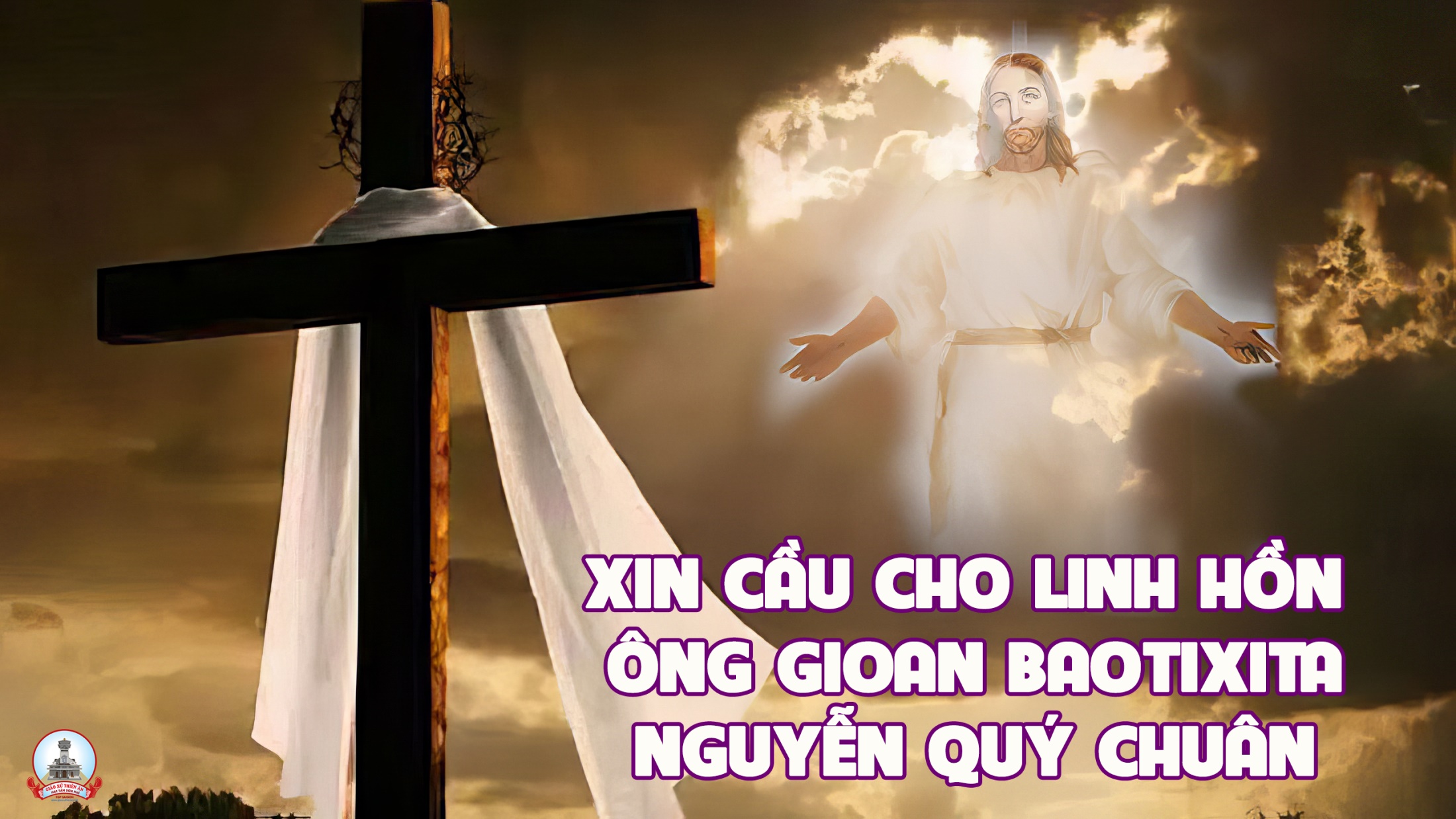 Ca Nguyện Hiệp Lễ
CHÚA CHĂN NUÔI TÔISt: Phanxicô
ĐK. Chúa chăn nuôi tôi, Chúa chăn nuôi tôi, Chúa đưa tôi đi qua mọi nẻo đường. Người đưa tôi đi lên núi cao say sưa gió biển. Vui uống suối miền Nam vững tâm qua rừng mịt mù.
Tk1. Người đưa tôi đi lên vườn trái ngát xanh trên đồi. Người dẫn tôi về tựa trùng khơi buông gió dìu mây trời. Người sắp cho tôi yến tiệc thơm hương hoa. Người rót cho tôi ly rượu thắm chan hòa. Đầu tôi Người xức dầu thơm nồng nàn.
ĐK. Chúa chăn nuôi tôi, Chúa chăn nuôi tôi, Chúa đưa tôi đi qua mọi nẻo đường. Người đưa tôi đi lên núi cao say sưa gió biển. Vui uống suối miền Nam vững tâm qua rừng mịt mù.
Tk2. Lòng không lo âu tuy vào giữa lưới vây quân thù. Lòng vẫn êm đềm dù trời đêm thung lũng đầy sương mù. Cùng Chúa tôi đi suốt đời luôn hiên ngang. Nhờ Chúa tôi vui bao ngày tháng huy hoàng. Trần gian tươi thắm mùa xuân địa đàng.
ĐK. Chúa chăn nuôi tôi, Chúa chăn nuôi tôi, Chúa đưa tôi đi qua mọi nẻo đường. Người đưa tôi đi lên núi cao say sưa gió biển. Vui uống suối miền Nam vững tâm qua rừng mịt mù.
Tk3. Đời tôi trăm năm trong cuộc sống biết bao thăng trầm. Nghìn cõi xa gần vòng thời gian đưa mãi nhịp xoay vần. Này áo với cơm đây bài thơ ươm mơ. Này xác với thân mang nặng tấm linh hồn. Đời tôi ôi Chúa hiểu sâu ngọn nguồn.
ĐK. Chúa chăn nuôi tôi, Chúa chăn nuôi tôi, Chúa đưa tôi đi qua mọi nẻo đường. Người đưa tôi đi lên núi cao say sưa gió biển. Vui uống suối miền Nam vững tâm qua rừng mịt mù.
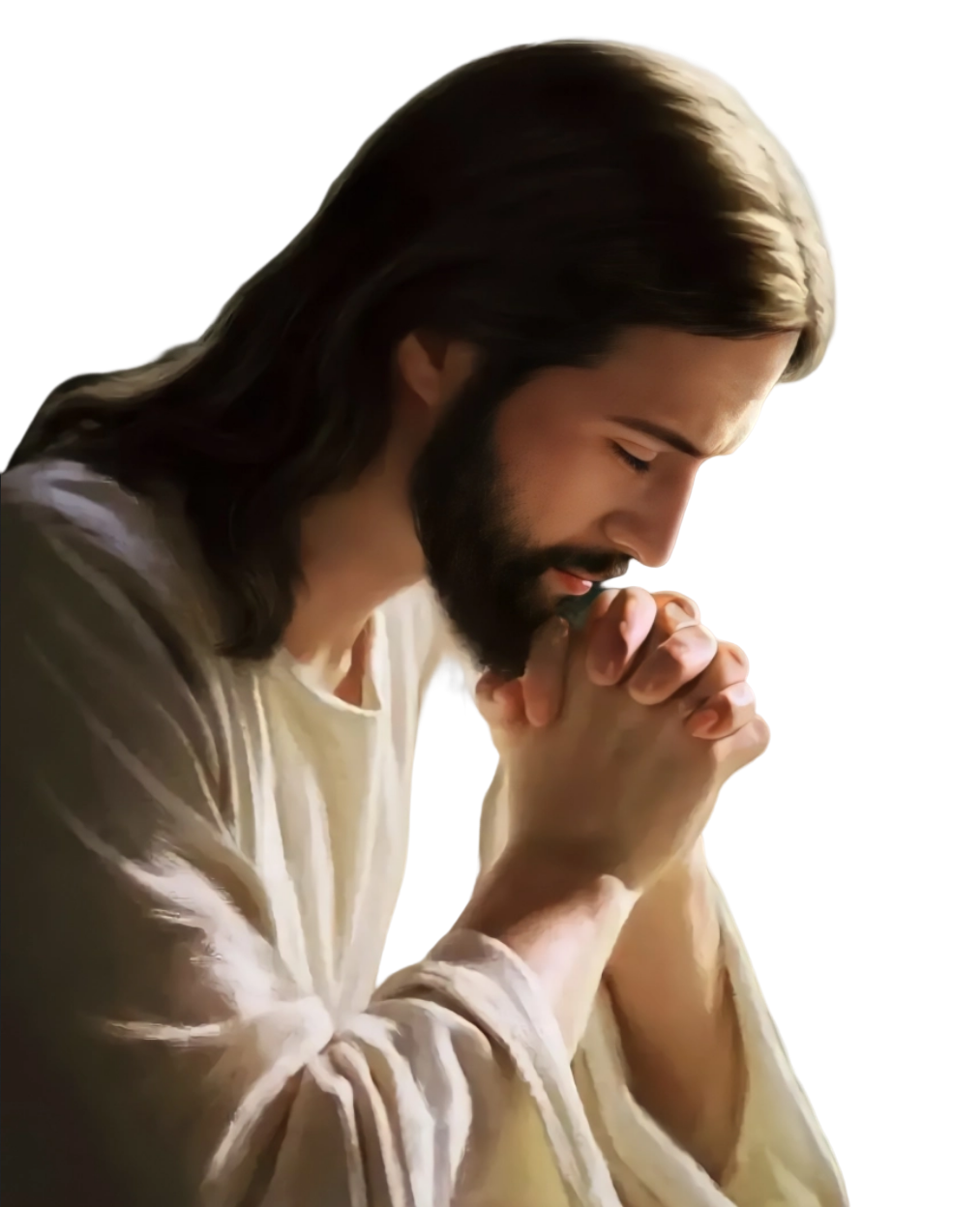 PHÚT THINH LẶNG
XIN CẦU CHO LINH HỒN
ÔNG GIOAN BAOTIXITA
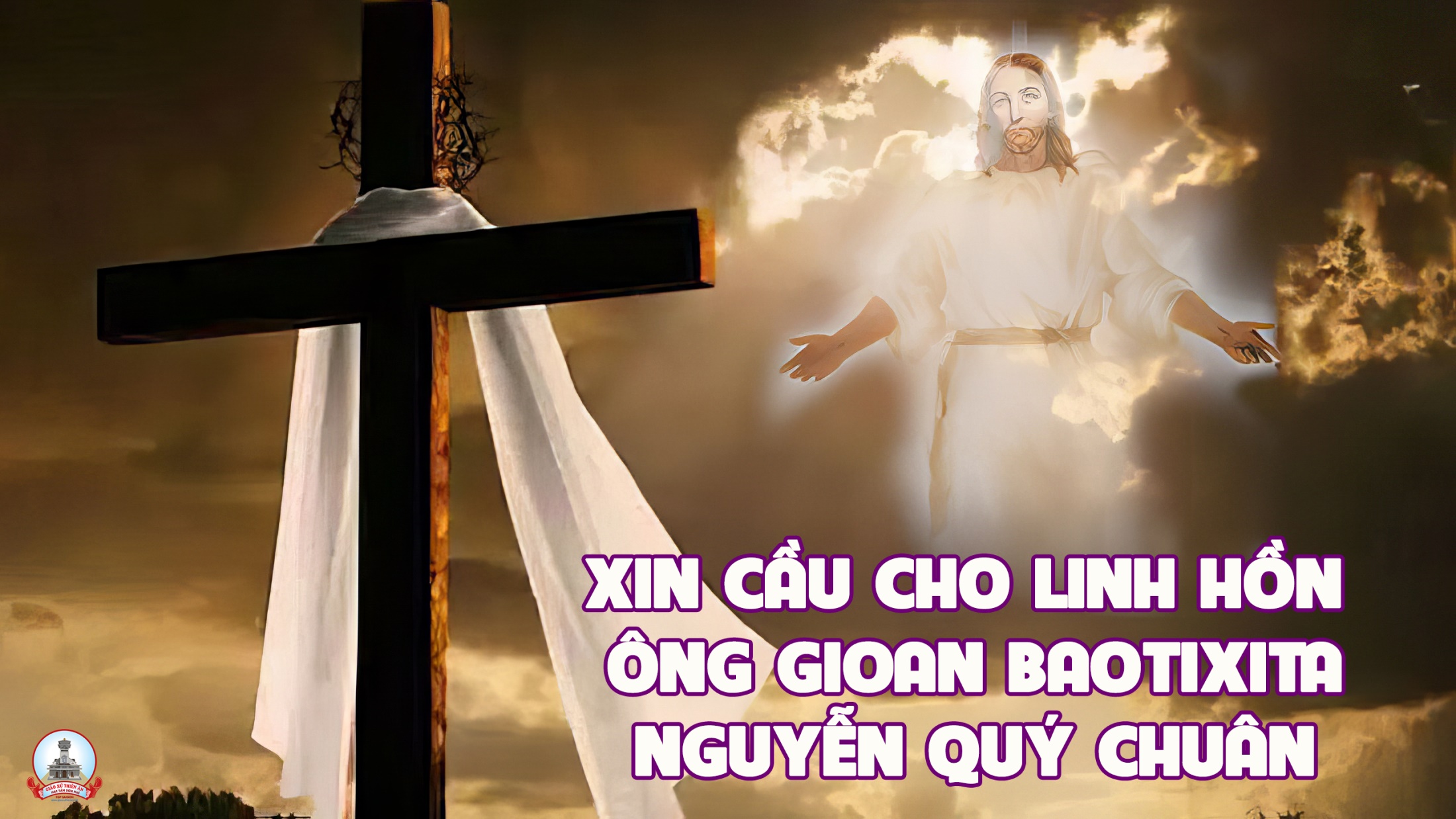 Ca Kết LễTỪ CHỐN LUYỆN HÌNHSt: Lm. Kim Long
Tk1. Từ chốn luyện hình u tối vọng tiếng bao linh hồn khóc than. Niềm thành tín dâng Mẹ nhân ái, nguyện Mẹ thương nghe đoàn con cái thiết tha van nài.
Đk. Từ vực sâu tiếng khóc than còn vọng ngân với tháng năm u hoài đớn đau. Mẹ, Mẹ ơi, hãy đoái thương, lòng từ bi hãy chiếu soi hết mọi linh hồn.
Tk2. Ngày tháng trôi vào quên lãng, nào biết trông ai người nhớ thương. Lệ sầu rưng rưng mờ đôi mắt, lửa hồng bao đêm ngày nung nấu đớn đau khôn lường.
Đk. Từ vực sâu tiếng khóc than còn vọng ngân với tháng năm u hoài đớn đau. Mẹ, Mẹ ơi, hãy đoái thương, lòng từ bi hãy chiếu soi hết mọi linh hồn.
Tk3. Thập giá xưa còn ghi dấu Mẹ hiến dâng Con Một mến yêu, chuộc tội cho gian trần sa đắm, này giờ đây xin Mẹ thương cứu vớt bao linh hồn.
Đk. Từ vực sâu tiếng khóc than còn vọng ngân với tháng năm u hoài đớn đau. Mẹ, Mẹ ơi, hãy đoái thương, lòng từ bi hãy chiếu soi hết mọi linh hồn.
Tk4. Ngàn nỗi ưu phiền đau đớn, chỉ biết kêu xin Mẹ đoái thương. Dìu về nơi thiên tòa cao sáng, cùng Mẹ hoan ca tình yêu Chúa đến muôn muôn đời.
Đk. Từ vực sâu tiếng khóc than còn vọng ngân với tháng năm u hoài đớn đau. Mẹ, Mẹ ơi, hãy đoái thương, lòng từ bi hãy chiếu soi hết mọi linh hồn.
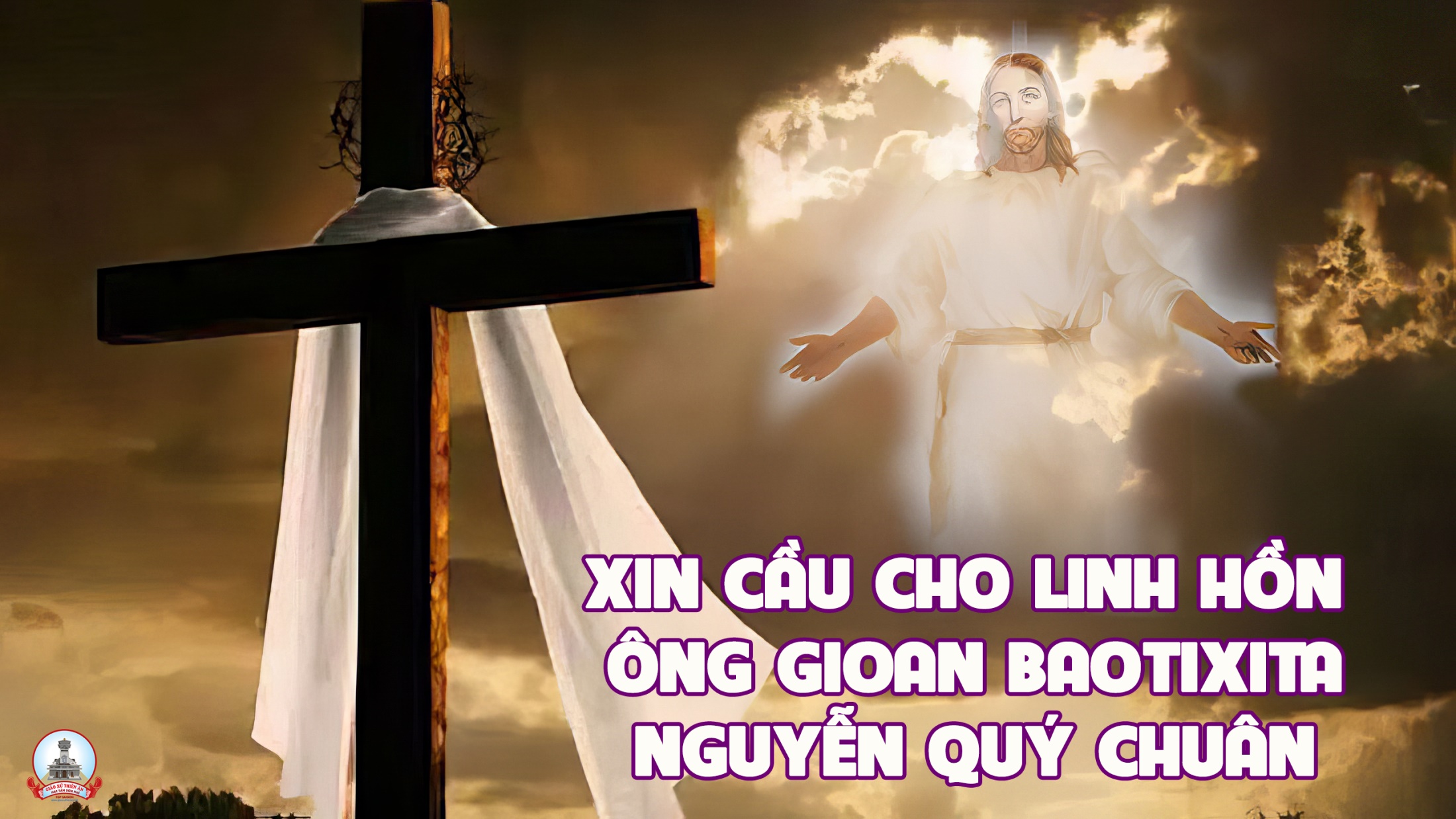